Citation Assignment
~ Our Next Project ~
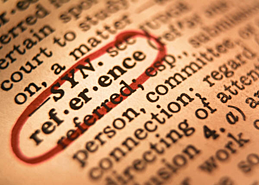 [ citation needed ]
What’s going on?
In this assignment you will use Prezi or PowerPoint to create a presentation about citations.

This presentation (that you’re looking at right now!) will be your guide!
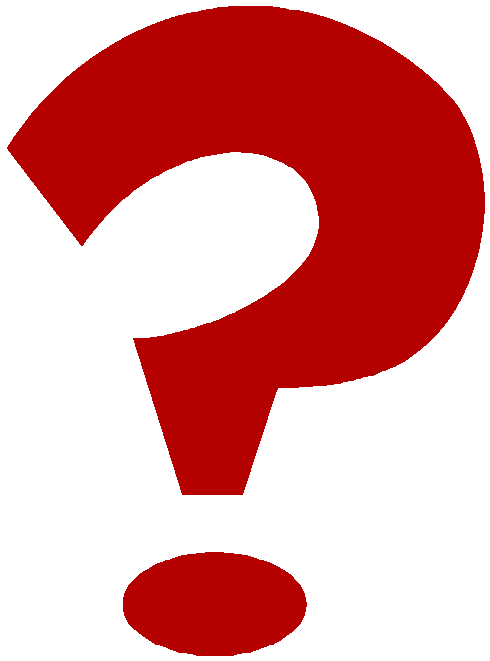 First up…
Select if you want to use Prezi or PowerPoint
Open up whichever one you choose!
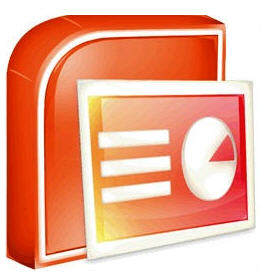 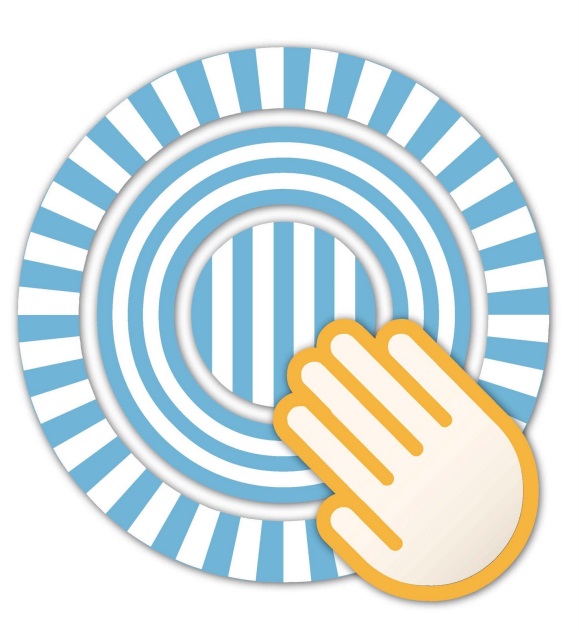 Step 1…
Create your title slide/frame
Write a title like 
              “All About Citations”
Put your name.
Put a picture.
Don’t forget the citation!  We’ll learn how to add one in a little bit, so you can come back to this part.
Step 2…
Create your next slide/frame
Define “What is a citation?”
Write four sentences about why citations are important, in your own words.
Add a picture.
Again, don’t forget the citation!
Step 3…
Create your next slide/frame
The title is “Book Citations”
Find a quote from a book (use a book you have or the internet) and write the quote.
Under that, write the proper bibliography/works cited
Check out the next page for an example 
Book Citations
“I am a quote from a book that you found online or in your backpack”   (Author’s Last Name and Page #)

			Works Cited
Author’s last name, First name and Middle   
       initial [if available]. Italicize Title.   
       Publication Location: Publishing 
       Company, Year.
Try using EasyBib.com!
Step 4…
Create your next slide/frame
The title is “Website Citations”
Find a quote from a website and write the quote.
Under that, write the proper bibliography/works cited
Check out the next page for an example 
Website Citations
“I am a quote from a website”   (Author’s Last Name and Page #)

			Works Cited
Author's last name, First name and Middle initial.   
    “Title of the work in quotations.” URL/Link. 
    Italicize Title of the Website. Date of publication 
    [day, month, and year, as available]. Format 
    (Web, PDF, etc.) Date of access [day, month and   
    year].
Step 5…
Create your next slide/frame
The title is “Image Citations”
Find a picture from a website and copy and paste the picture.
Under that, write the proper bibliography/works cited
Check out the next page for an example 
Image Citations
Works Cited
Artist Last name, First Name. Title of Image if known, if   
      not create your own title in quotation marks.
      Media of the image (chart, picture, cartoon,   
      etc).  Creation Year or n. d..  Title of web page in 
      Italics. Format (Web, PDF, etc.) Date of Access (Day
      Month Year). URL/Link.
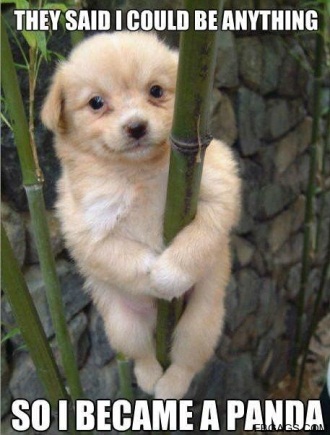 Paste your Image 
Step 5…
Create your next slide/frame
The title is “Twitter Citations”
Find a Tweet from Twitter and Write the Tweet.
Under that, write the proper bibliography/works cited
Check out the next page for an example 
Twitter Citations
“I am a quote that you found from a tweet” (Author’s Last  Name)
			

                       Works Cited
Author’s Last Name, First Name (User Name). 
     “The Entire Tweet in Quotations.” Date, Time. 
     Tweet.
Step 6…
Create your next slide/frame
The title is “Facebook Citations”
Find a quote from Facebook and Write the Quote.
Under that, write the proper bibliography/works cited
Check out the next page for an example 
Facebook Citations
“I am a quote that you found from  
  Facebook” (Author’s Last  Name)
			
                       Works Cited
Author’s Last Name, First Name. “The Entire 
      Facebook Post in Quotes.”  Facebook. Date 
       Posted. [Date accessed.  <web address>]
Step 7…
Create your next slide/frame
The title is “YouTube Citations”
Find a quote from a YouTube Video and Write the Quote.
Under that, write the proper bibliography/works cited
Check out the next page for an example 
YouTube Citations
“I am a quote that you found from a video  
  on YouTube” (Title of Video)
			
                       Works Cited
Title of Video. Date of Publication of the Video. 
     YouTube. Web. Date Accessed.
Step 8…
Create your next slide/frame
The title is “Email Citations”
Find a quote from an Email and Write the Quote.
Under that, write the proper bibliography/works cited
Check out the next page for an example 
Email Citations
“I am a quote that you found from an  
   Email” (Author’s Last Name)
			
                       Works Cited
Author’s Last name, First name. “Subject of the  
      Email Message.” Message receiver’s name. 
      Date of Message.  Email.
Step 9…
Create your next slide/frame
The title is “Blog Citations”
Find a quote from a Blog and Write the Quote.
Under that, write the proper bibliography/works cited
Check out the next page for an example 
Blog Citations
“I am a quote that you found from a Blog” (Author’s Last Name)
			
                       Works Cited
Author’s Last name, First name. “Title of the 
     Blog Post.” Blog Title in Italics. Publisher (if 
     available). Date Posted. Web. Date Accessed.
Step 10…
Create your next slide/frame
The title is “Online Article Citations”
Find a quote from an Online Article (like a news story)and Write the it.
Under that, write the proper bibliography/works cited
Check out the next page for an example 
Online Article Citations
“I am a quote that you found from an Online Article” (Author’s Last Name)
			
                       Works Cited
Author’s Last name, First name. “Title of the 
     Article.” Website Name in Italics. Date Posted. 
     Web. Date Accessed.
Step 11…
Save your presentation.  
Open your Wix Page
This project will go under your “Other Projects” Page.
If you did a Prezi, you can embed it on the page (I’ll show you how)
If you did a PowerPoint add a button and link it your presentation.
Step 12…
Your Wix page will need:
A Title
Your presentation
5 Sentences about what we did
The class standards (below)
Save & Publish when you finish!
Class Standards:
   -MS.1.24 – Create Presentations
   -MS.1.27 – Presentations with Rubrics
   -MS.3.2 – Using Attributions